岡山大学　血液・腫瘍・呼吸器・アレルギー内科　
教 室 説 明 会
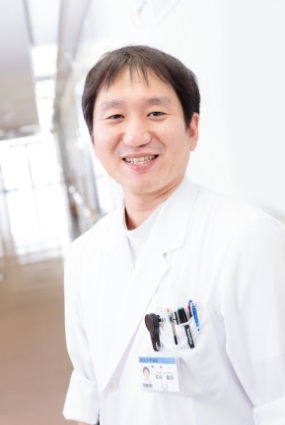 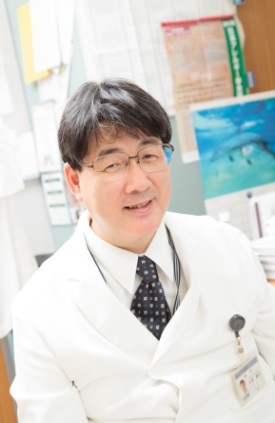 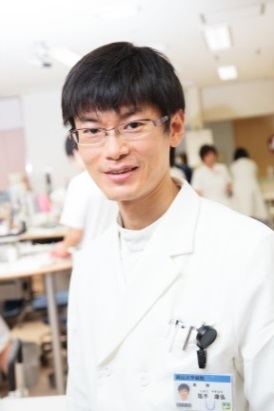 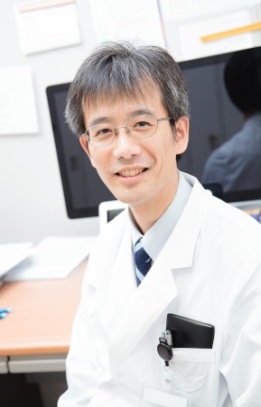 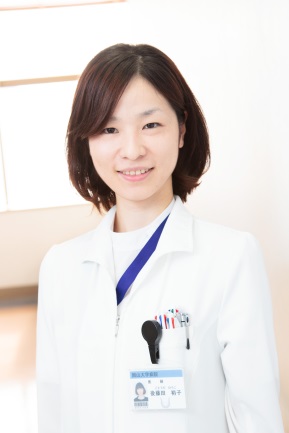 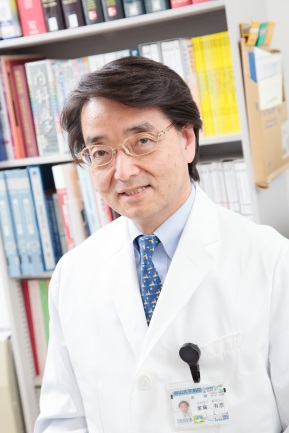 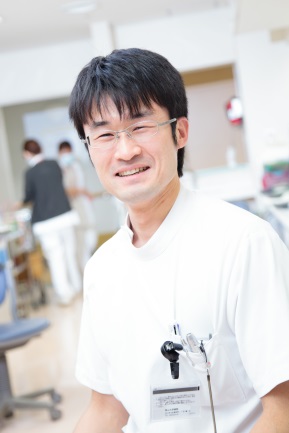 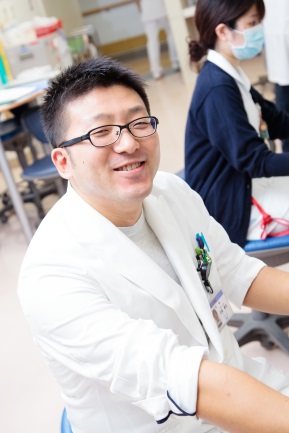 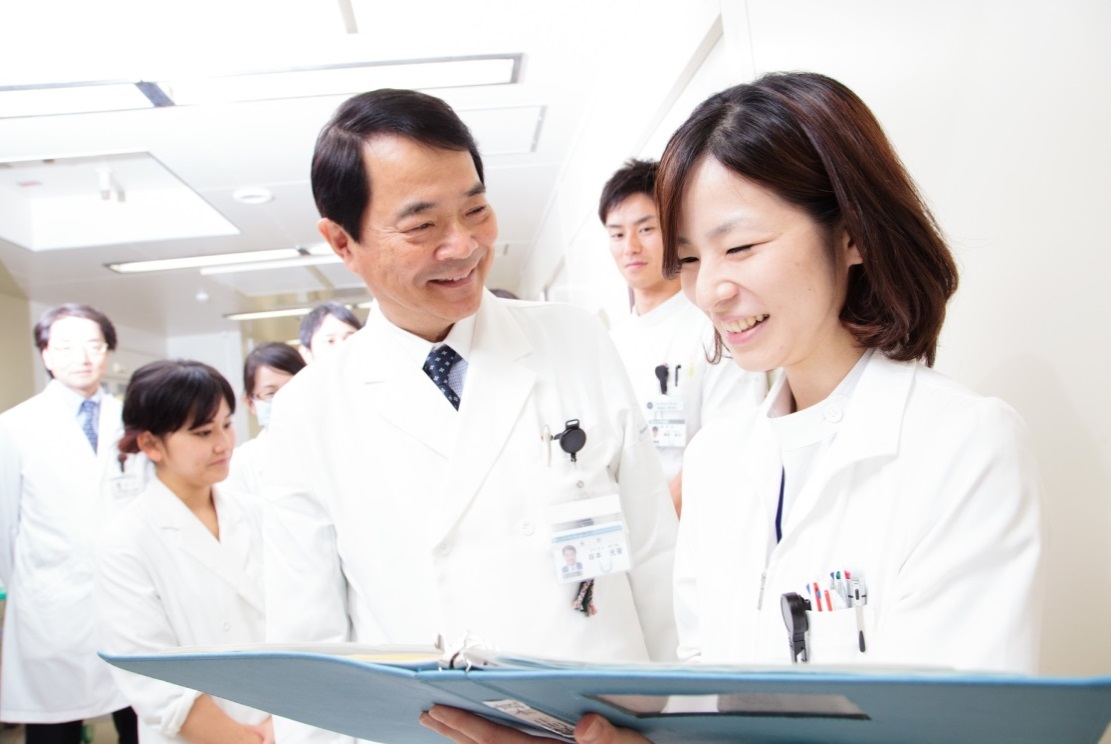 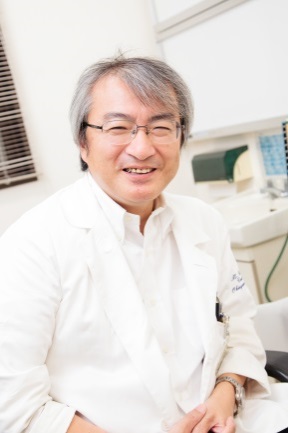 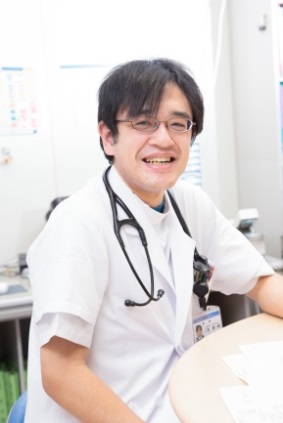 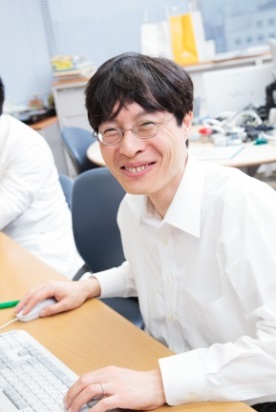 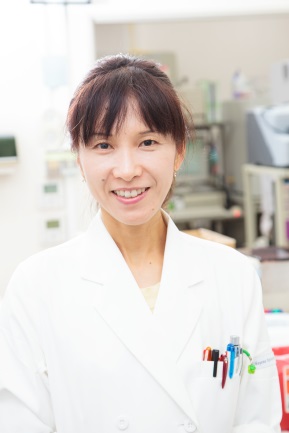 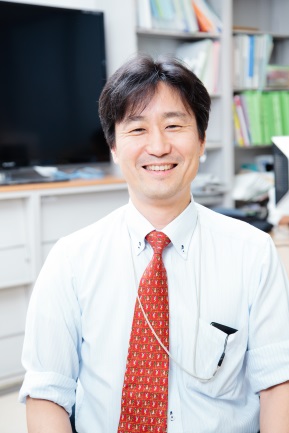 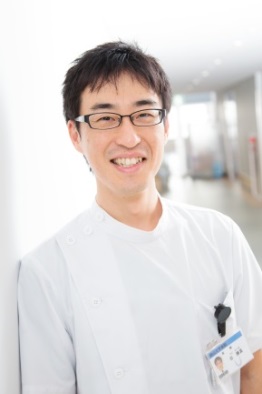 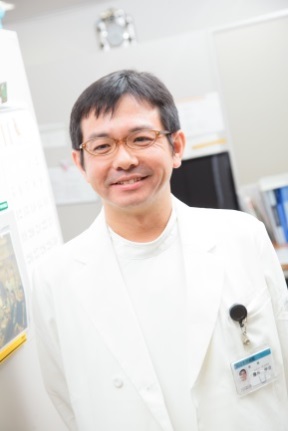 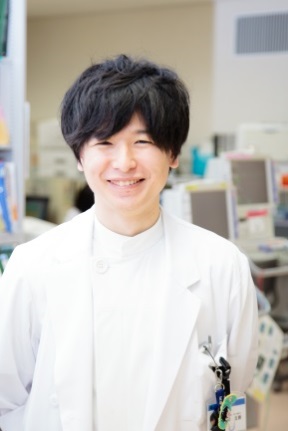 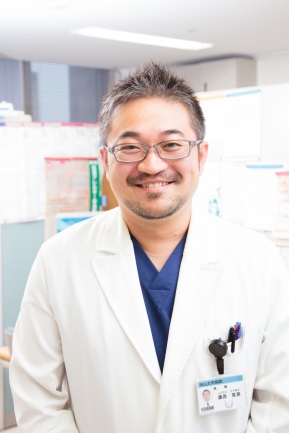 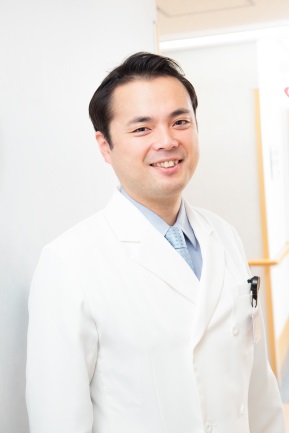 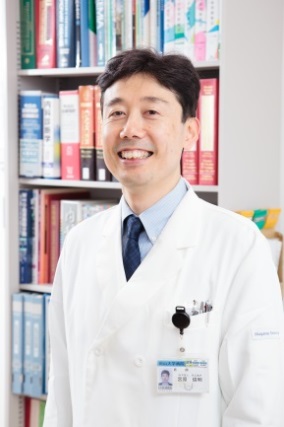 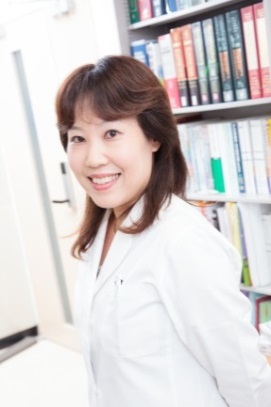 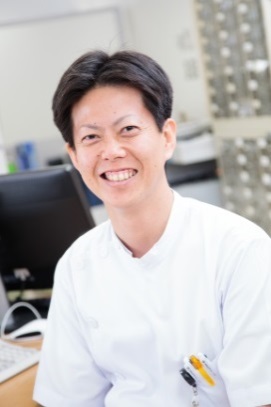 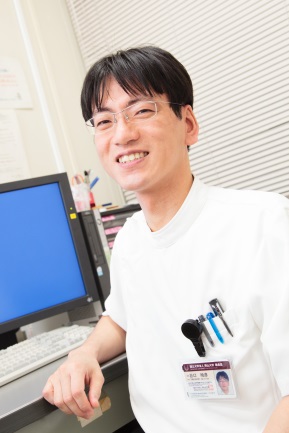 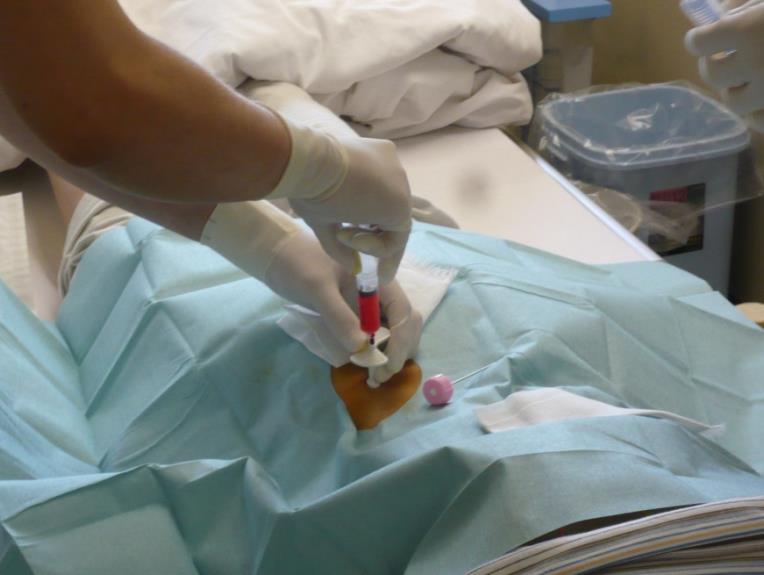 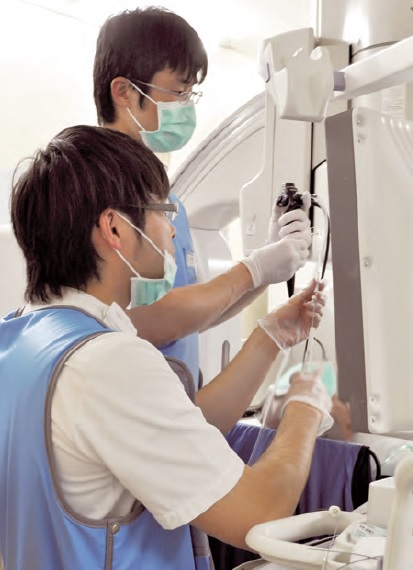 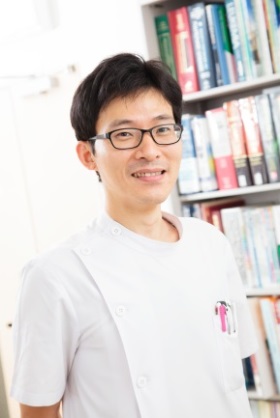 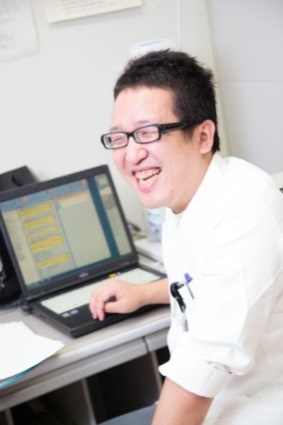 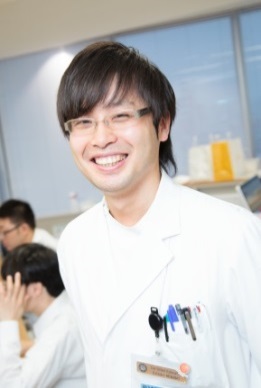 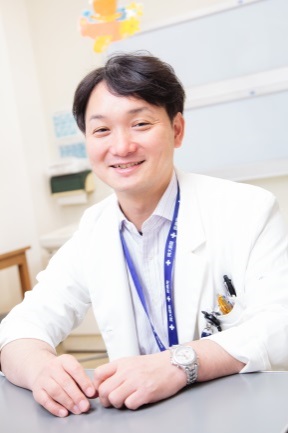 対象：5・6年生、初期・後期研修医
日時：2014年3月26日（水）　18：30～受付　19：00～病院紹介・懇親会
場所：glance（グランス）　岡山市北区錦町3-4　2階
お問い合わせは、西森（n-mori@md.okayama-u.ac.jp   TEL 086-235-7227) まで